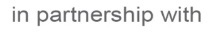 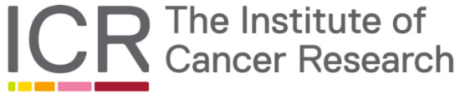 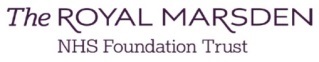 WP4: Ion-acoustic dose mapping
Maria Maxouti, Josie McGarrigle, Anthea MacIntosh-LaRocque, Vanya Lay, Yu Hu, Ben Cox, Ben Smart, Colin Whyte, Kenneth Long, Emma Harris, Jeff Bamber
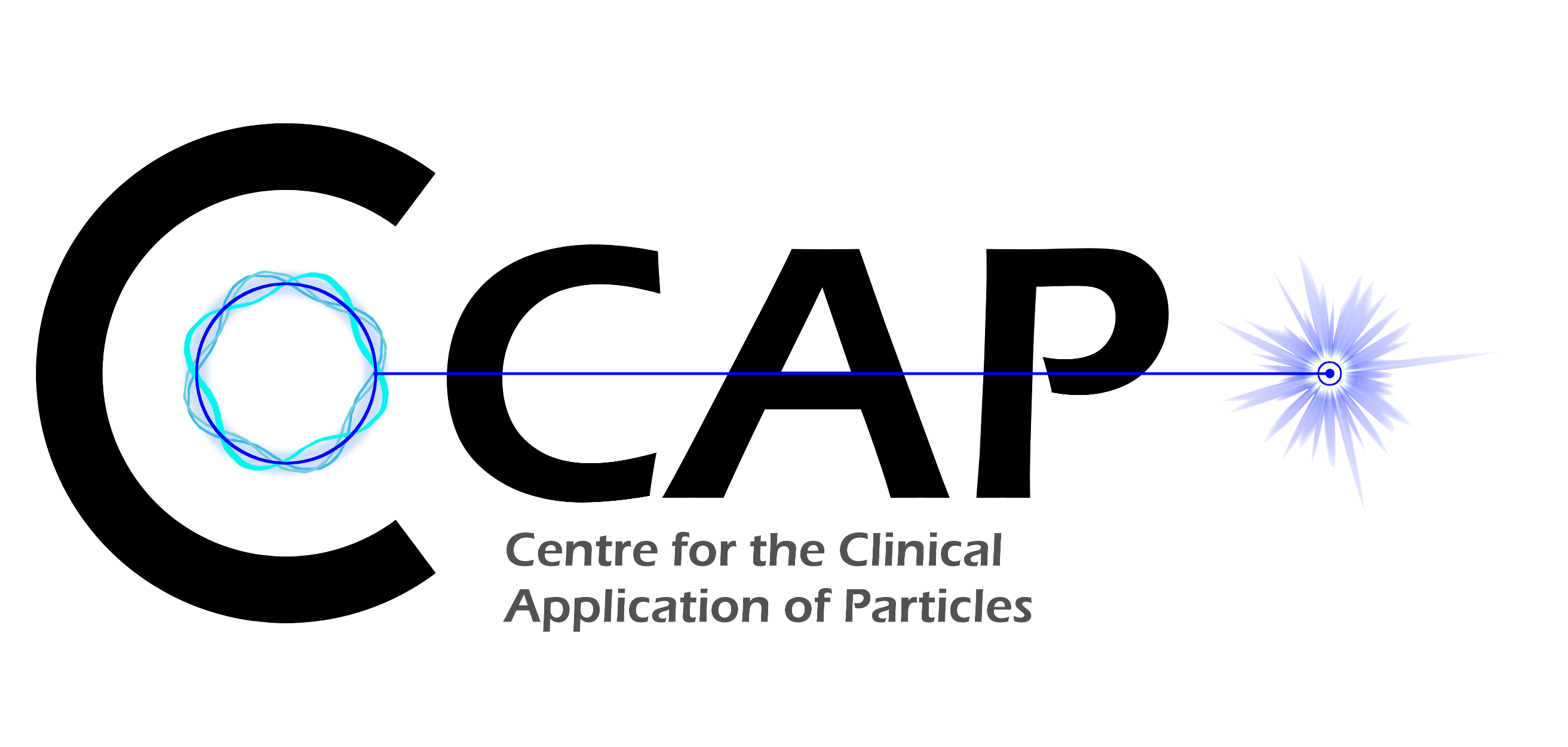 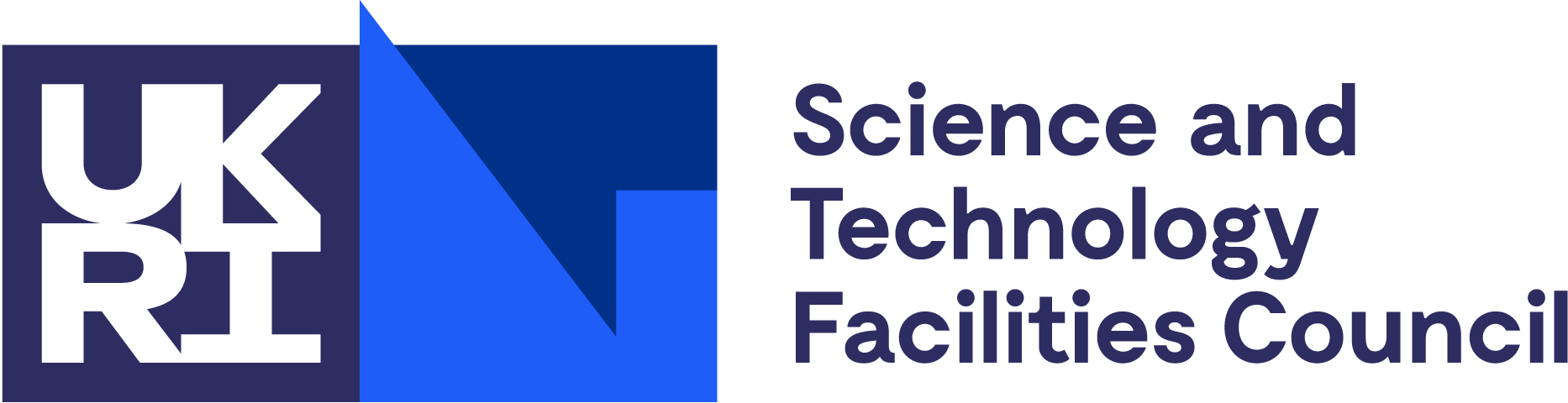 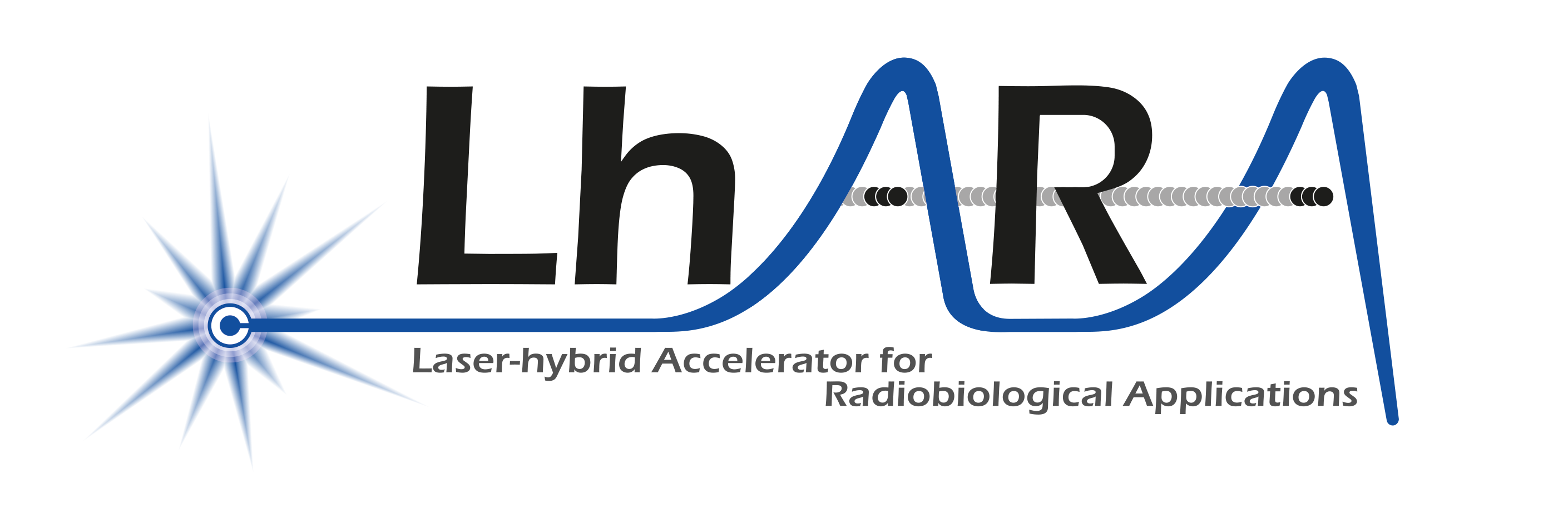 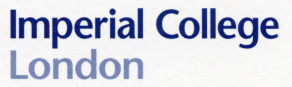 WP4: Ion-acoustic dose mapping
2 Years
5 years
Validated models for the simulation of dose and ion-acoustic signals
Multi-element part spherical array
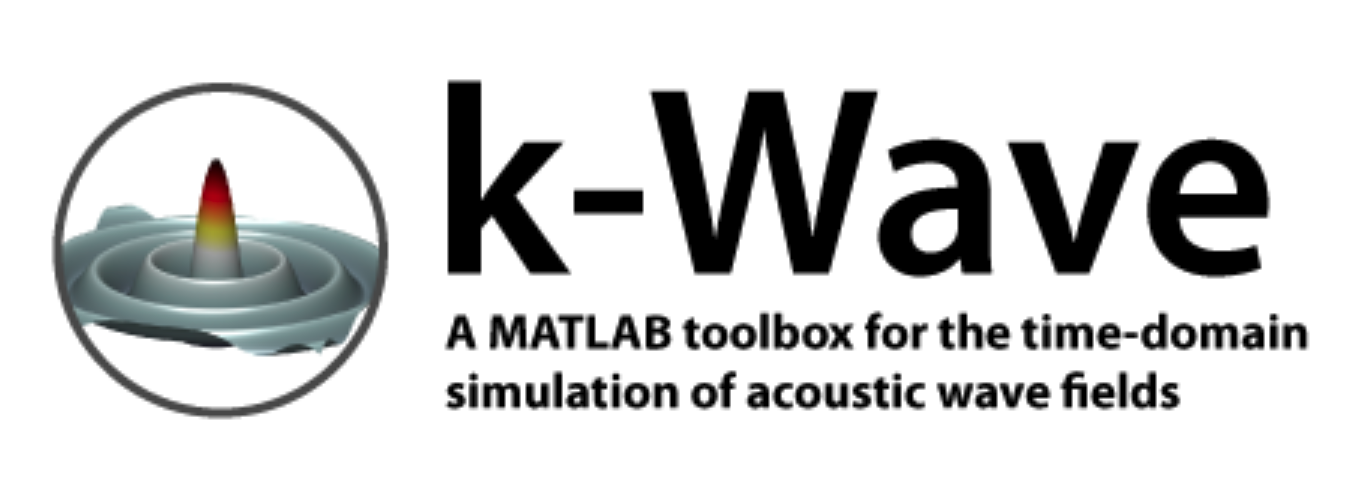 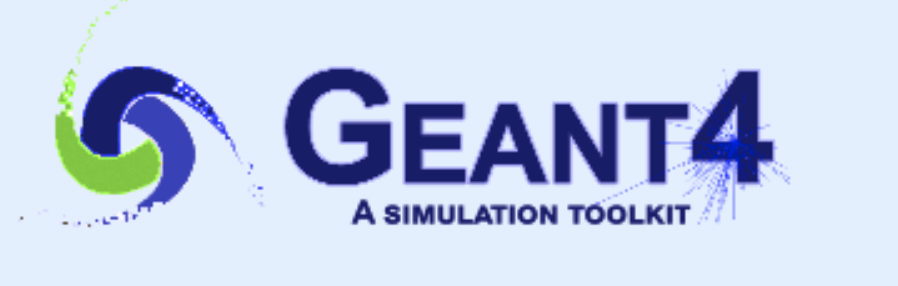 Biological sample holder designed for high throughput
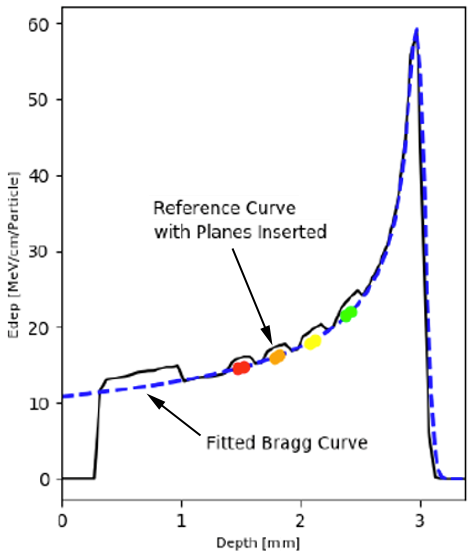 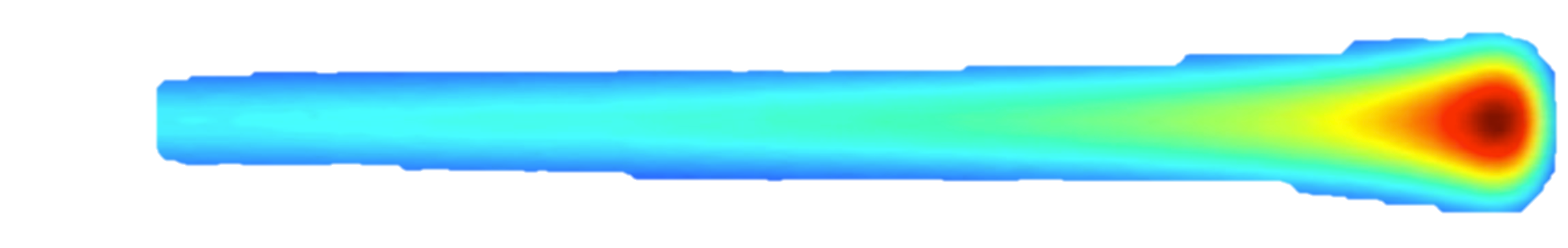 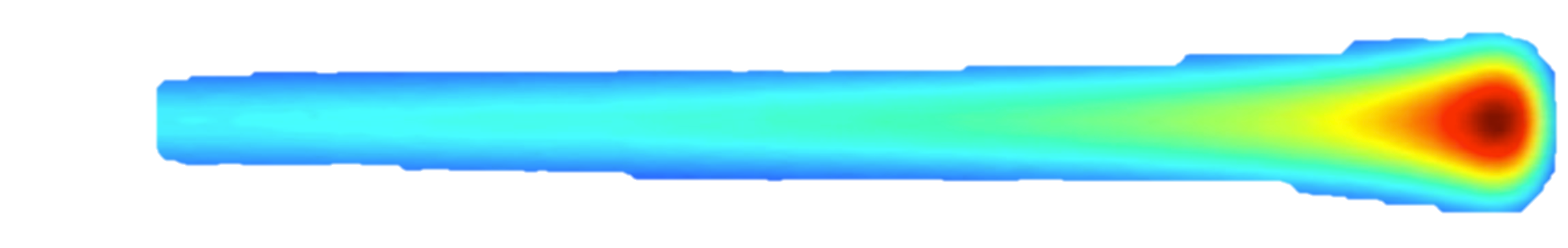 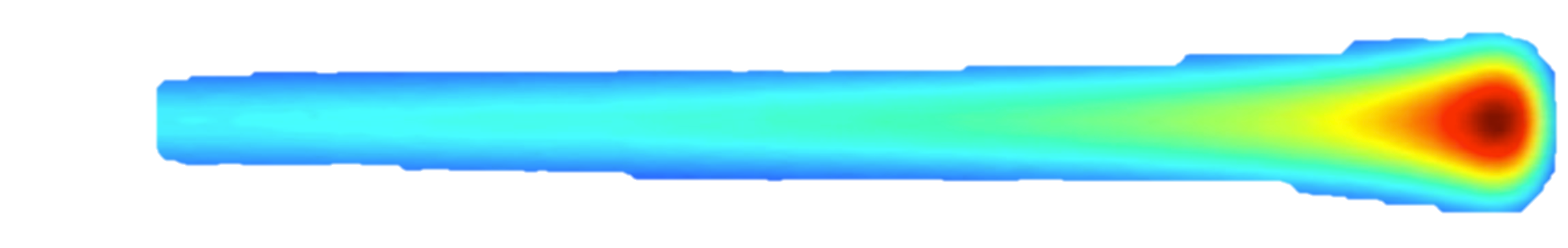 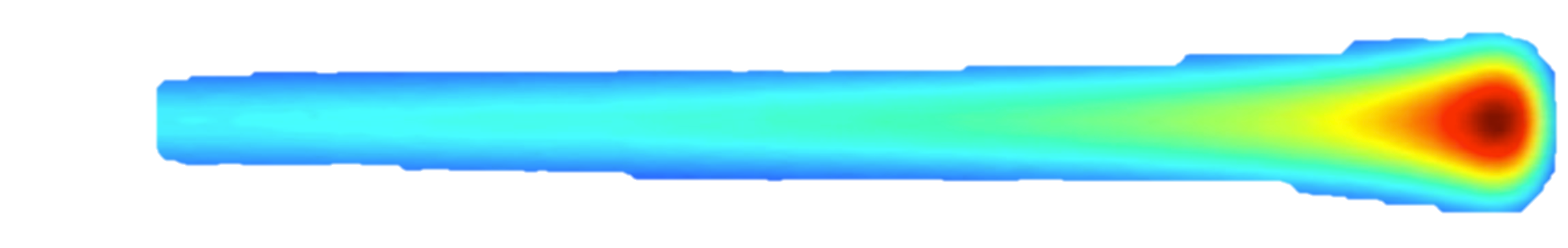 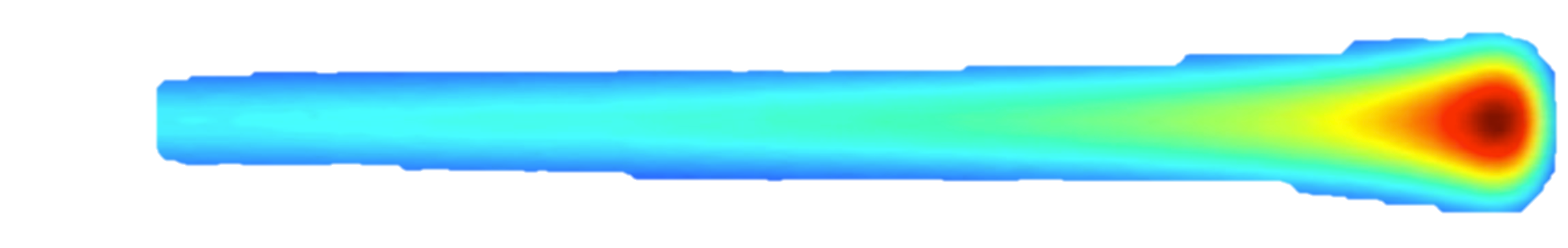 Dose map
Lhara beam
Lhara beams
Smart phantom system for cross-calibration of dose/range estimation
Ion-acoustic system for dose mapping on a pulse-by-pulse basis
Signal (Pa)
Angle from beam direction (deg)
Validated models for the simulation of dose and ion-acoustic signals for LhARA 
Results from initial biology experiments
Ioacoustic signal (Pa)
Scintillator signal (mV)
Experimental testing/evaluation of initial components for ion-acoustic and scintillation systems.
simulation
experiment
Dose (J/kg)
2-year Objectives,Tasks, Milestones
Objectives:
The development of a Geant4 MC simulation of the forward model
The development of a k-wave acoustic forward model

Tasks:
The detailed design of a proof of principle experiment to be executed during the Preconstruction Phase of the project, identifying potential suppliers for components.
Reports on progress towards above objectives.

Milestones:
18-month report: forward simulation of energy deposited in a water phantom (SmartPhantom) and deposited energy resolved in 4D.
24-month report: results of forward simulation and its use to optimise SmartPhantom performance to provide the power density spectrum as input to the acoustic model.
Quick reminder of Maria’s and Josie’s presentations last month
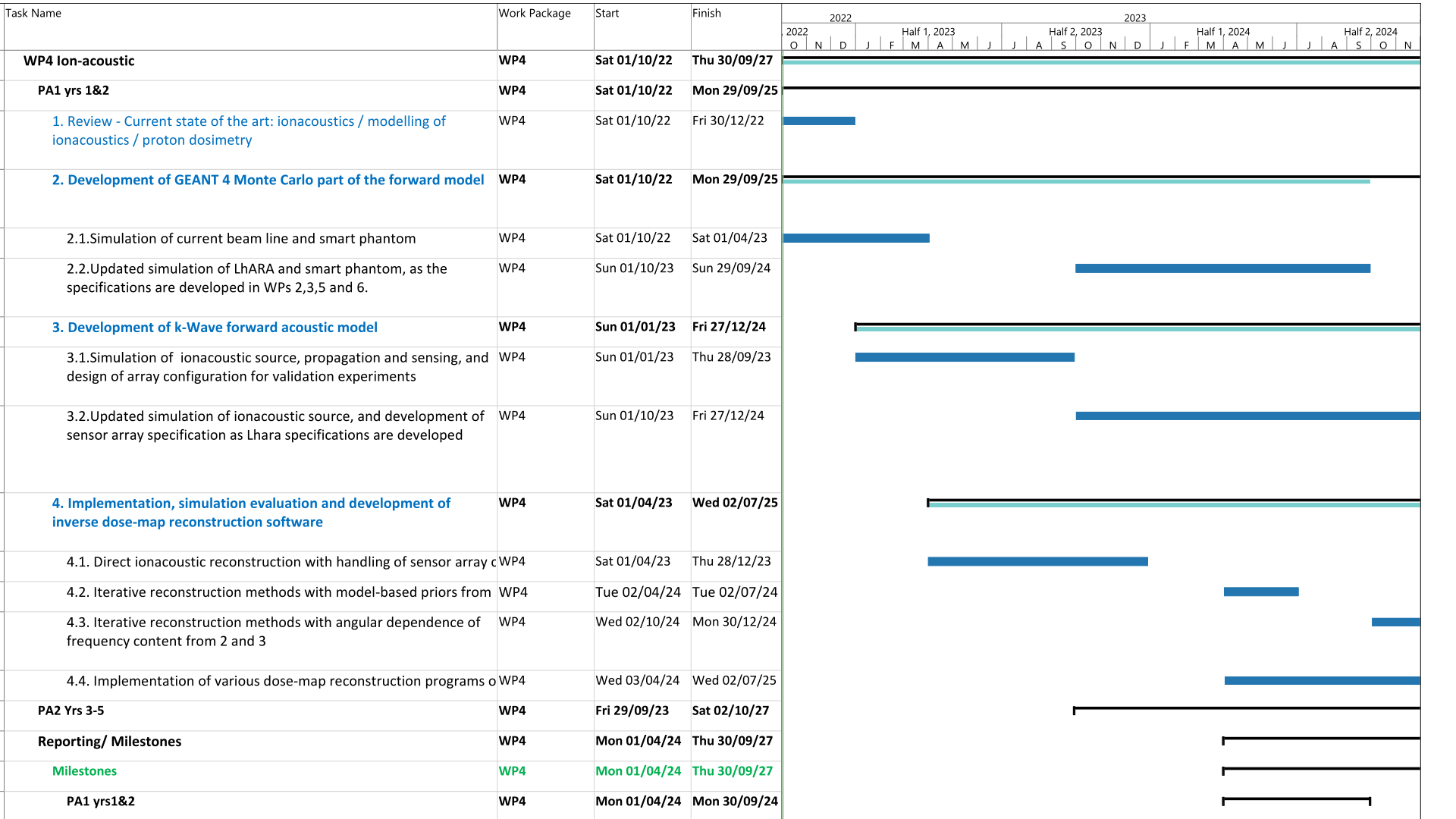 Additional preliminary thermoacoustic simulation-validation experiment  – Yu Hu and Maria Maxouti
Monte Carlo simulation

3-D dose distribution

Threshold and tessellate 3-D surface

3-D printer to produce mould

Optically absorbing gel phantom in the shape of the deposited dose distribution

Image using the photoacoustic system (hemispherical and ring arrays) at ICR

Compare received acoustic frequencies, SNR and reconstructed images with k-Wave predictions for thresholded dose distributions and various proton-beam energies
Example ultrasound-compatible cell culture chambers, used previously for ultrasound gene transfection studies
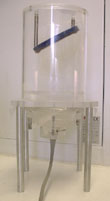 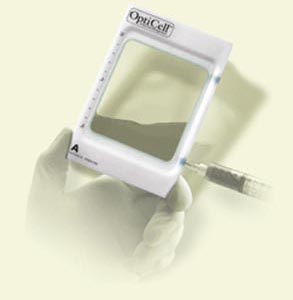 Sound absorber
Water in tank
Position of sample chamber
Ultrasound source
Maintains sterility during exposure
Membranes acoustically transparent
Used for investigating dose effect in ultrasound field
Complete submerging of sample for exposure
Reproducible sample and ultrasound source positioning
Insulation against standing waves